Hydrosphere 5  MOLECULAR POLARITY			Date _____________
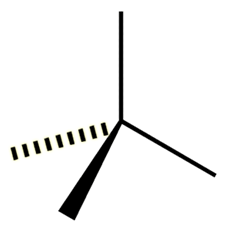 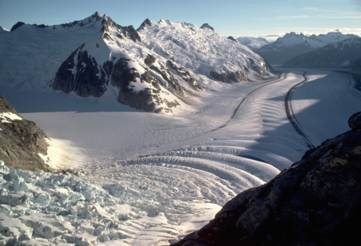 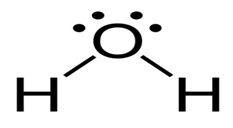 Things we have learned 
about water
Things we knew about water
how are these properties related ?   Well….
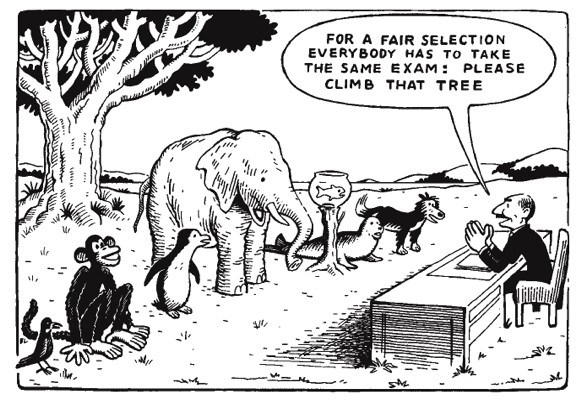 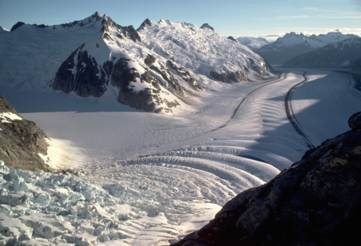 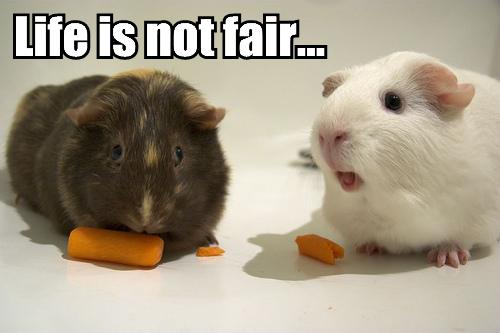 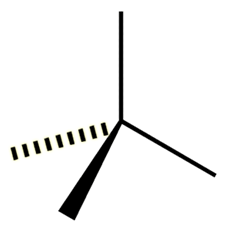 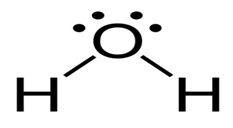 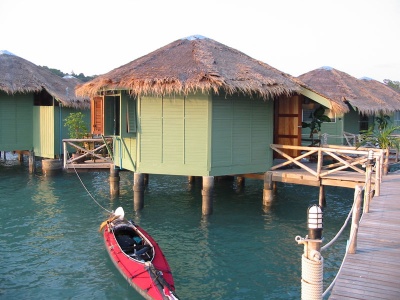 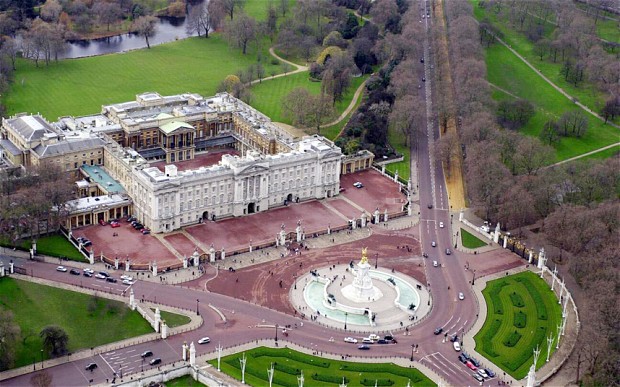 Things we knew about water
Things we have learned about water
- H and O atoms bond covalently
- the reason it is 2 H atoms and 1 O atom
- the molecules have tetrahedral geometry
- liquid at RT
- salt (NaCl) and sugar (sucrose) dissolve 
	in water
- oil and "rocks" do not
how are these properties related ?   Well….
… the answer starts with …
in a covalent bond, _______________________________
_______________________________________________
_______________________________________________
fair sharing is not (necessarily) equal
some atoms get a bigger share of the shared electrons
electrons shared
it’s like the electrons have two homes
	primary residence and their vacation home
… the answer starts with …
electrons shared
in a covalent bond, _______________________________
_______________________________________________
_______________________________________________
fair is not equal
some atoms get a bigger share of the shared electrons
it’s like the electrons have two homes
	a primary residence and a vacation home
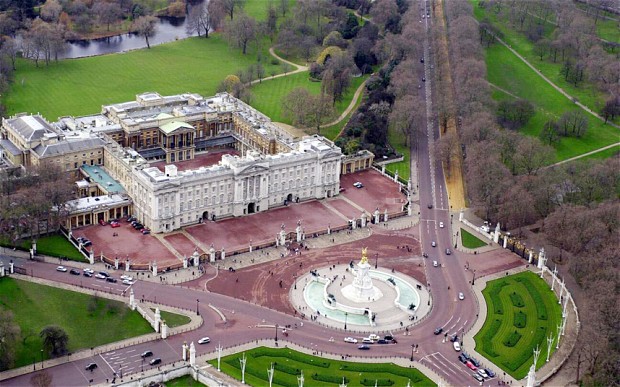 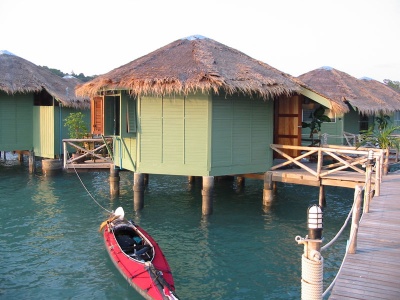 this sharing (or the lack thereof) is determined by
	_______________________________
	defined as:
	________________________________
	________________________________

	________________________________
	________________________________
electronegativity
the tendency of an atom to attract
the shared electrons of a covalent bond
the higher the electronegativity, the greater
the tendency to attract electrons
which atoms have a high electronegativity?
	the ones that ________________________
	___________________________________
which atoms have a low electronegativity?
	the ones that ________________________
	___________________________________
“really want” electrons
the nonmetal atoms
“want” to lose electrons
the metal atoms
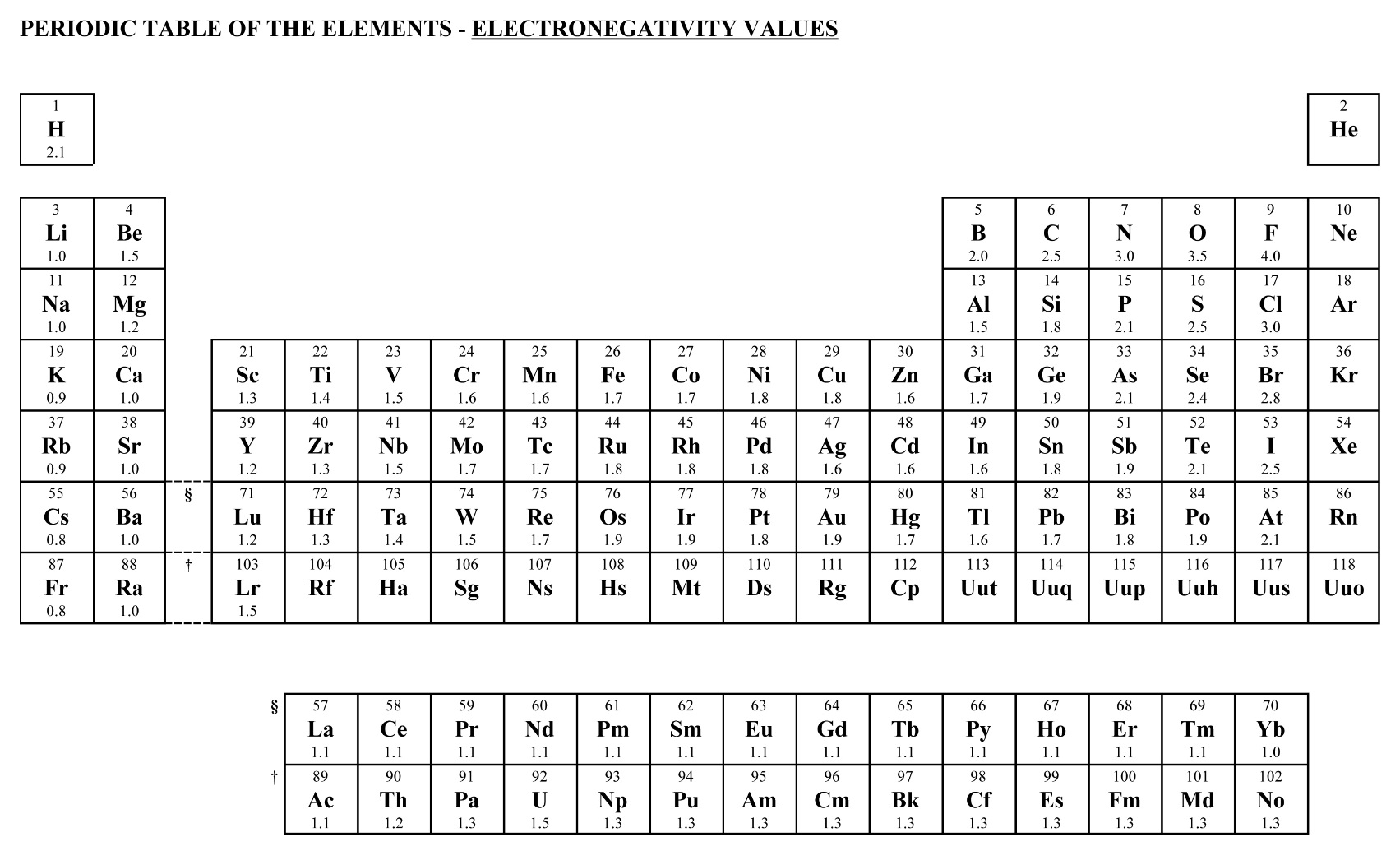 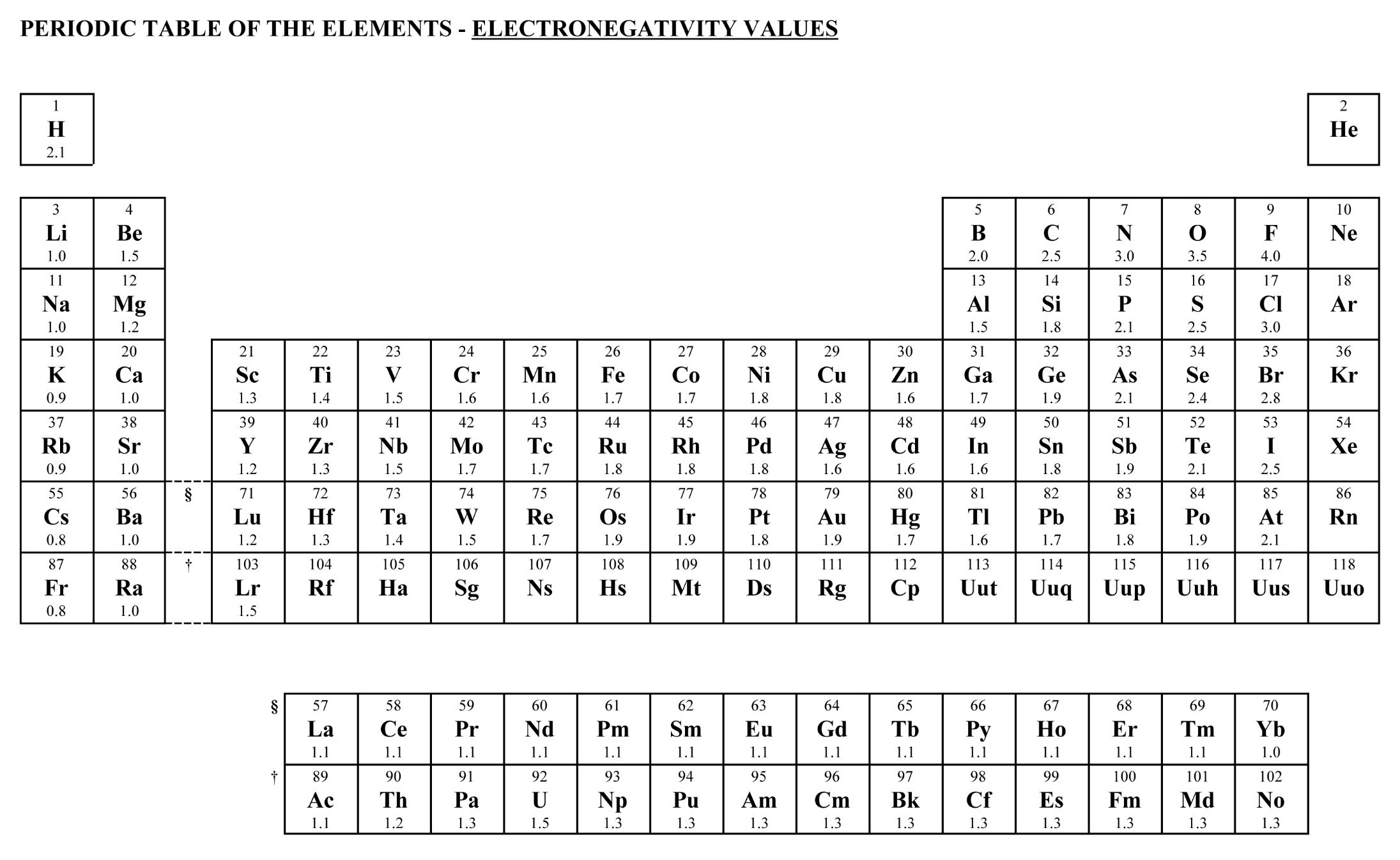 highest
nonmetals
metals
lowest
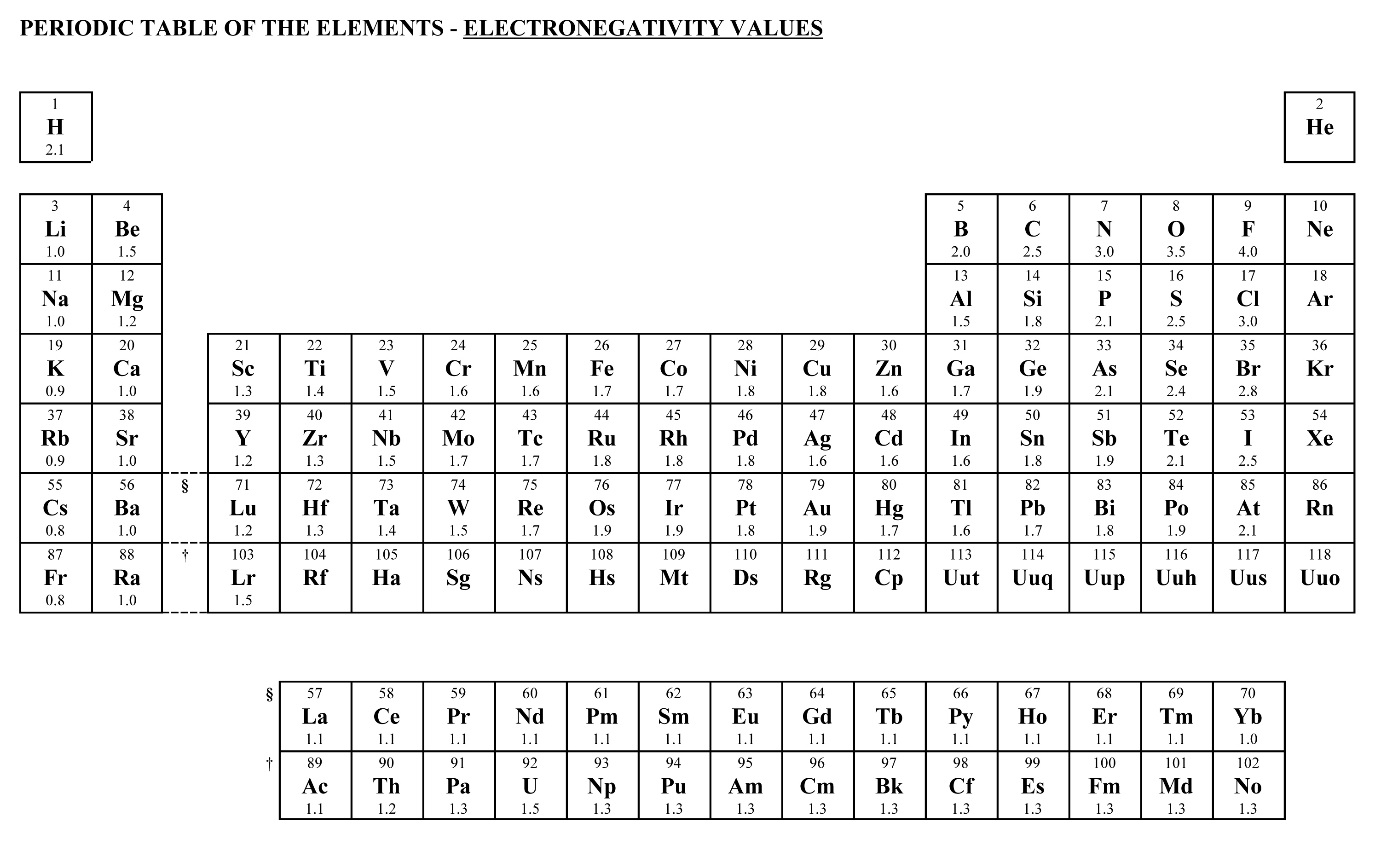 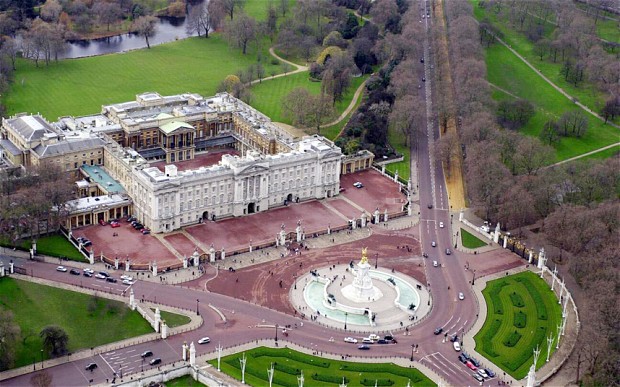 In our quest to understand the properties of water
	how do we use electronegativities?

	the electronegativity values tell us 
	________________________________________________
	________________________________________________

	wherever the electrons (e-) spend more time will be more
	________________________________________________
where the shared electrons of a covalent bond 
spend most of their time
NEGATIVE
H
F
H
F
Lewis Dot…
H
F
nonmetal
nonmetal
electrons ______________
shared
H “wants” _________ F “wants” __________
1 more
1 more
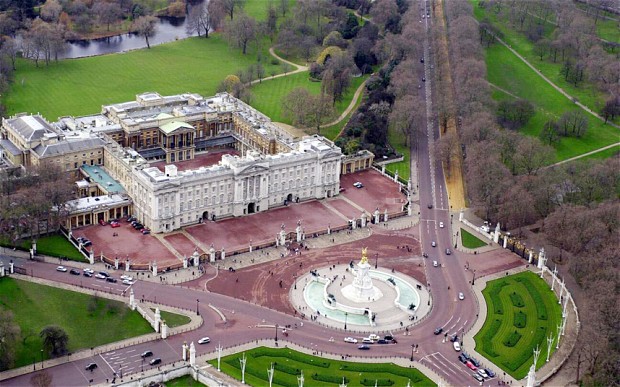 let the oval 
represent
where the shared
electrons are
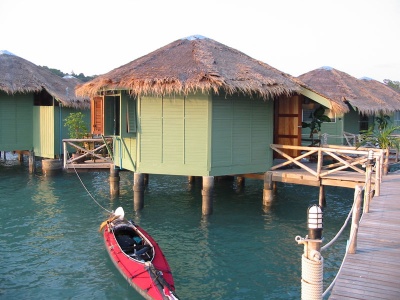 electronegativity (EN) values: ______       _______
	so,
	which atom gets the bigger share of the shared electrons?
		___________
2.1
4.0
fluorine (F)
H
F
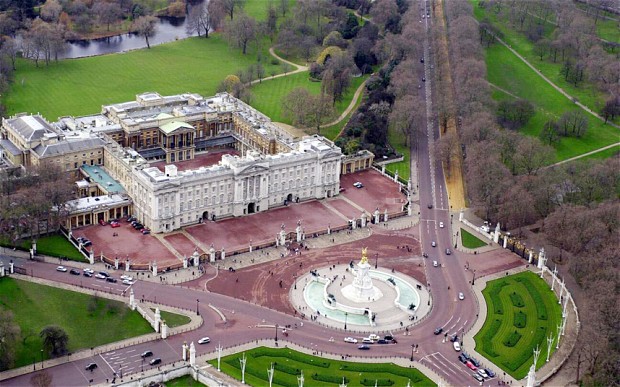 let the oval 
represent
where the shared
electrons are
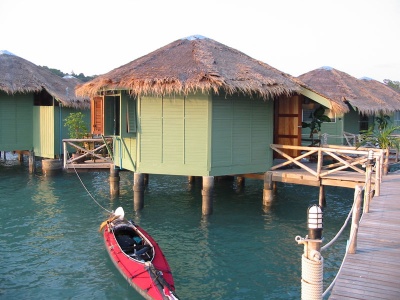 a “little bit” positive
+
-
a “little bit” negative
electronegativity (EN) values: ______       _______
	so,
	which atom gets the bigger share of the shared electrons?
		___________

	electrons are all what charge? _______________
	so,
	if the electrons spend more time on _____________
	the _______________ side becomes more ______________
	and,
	if the electrons spend less time on ______________
	the _______________ side becomes more ______________
2.1
4.0
fluorine (F)
negative
fluorine (F)
fluorine (F)
negative
hydrogen (H)
hydrogen (H)
positive
H
F
a “little bit” positive
+
-
a “little bit” negative
electronegativity (EN) values: ______       _______
	so,
	which atom gets the bigger share of the shared electrons?
		___________
2.1
4.0
fluorine (F)
a bond in which the electrons are shared unequally
between two atoms
Polar Bond: ___________________________________________
	_______________________________________________
	_______________________________________________
	_______________________________________________
	_______________________________________________
the shared electrons spend more time around
the atom with the higher electronegativity
making that end of the bond more negative
O
O
O
O
Lewis Dot…
O
O
nonmetal
nonmetal
electrons ______________
shared
O “wants” _________ O “wants” __________
2 more
2 more
let the oval 
represent
where the shared
electrons are
electronegativity (EN) values: ______       _______
	so,
	which atom gets the bigger share of the shared electrons?
		___________
3.5
3.5
neither
O
O
electronegativity (EN) values: ______       _______
	so,
	which atom gets the bigger share of the shared electrons?
		___________
3.5
3.5
neither
Non-Polar Bond: ___________________________________________
		_______________________________________________
		_______________________________________________
		_______________________________________________
		_______________________________________________
a bond in which the electrons are shared equally
between two atoms
the shared electrons spend equal time around
both atoms of the bond
neither end of the bond is more negative 
				(or positive)
2 atom molecules (diatomics) … easy
      the bond is either polar or non-polar

now,… 
how to decide whether a molecule made of more than 2 atoms
is polar or not
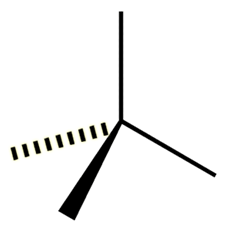 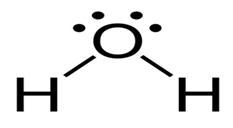 Why do we care!!??
Polarity determines whether stuff sticks …. or not
Part 2….
2 atom molecules (diatomics) … easy
      the bond is either polar or non-polar

now,… 
how to decide whether a molecule made of more than 2 atoms
is polar or not
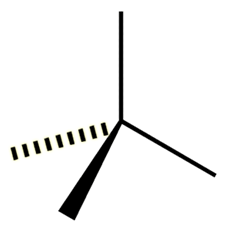 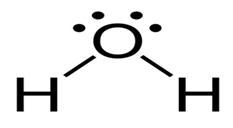 Why do we care!!??
Polarity determines whether stuff sticks …. or not
In order to think about polarity for molecules with more than two atoms, 
we must remember the shape (geometry) of the molecule we are working with:
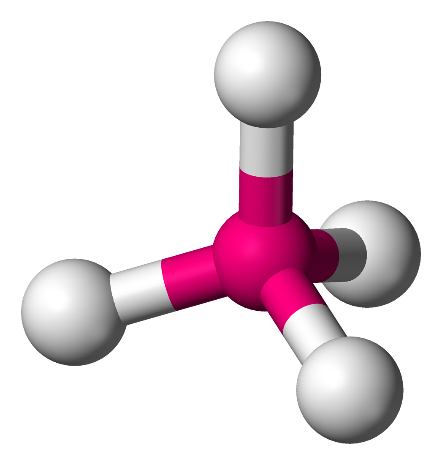 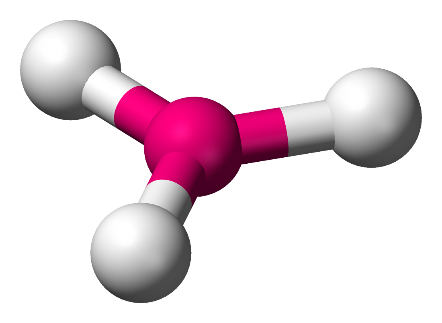 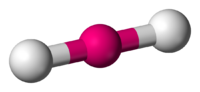 linear
trigonal planar
tetrahedral
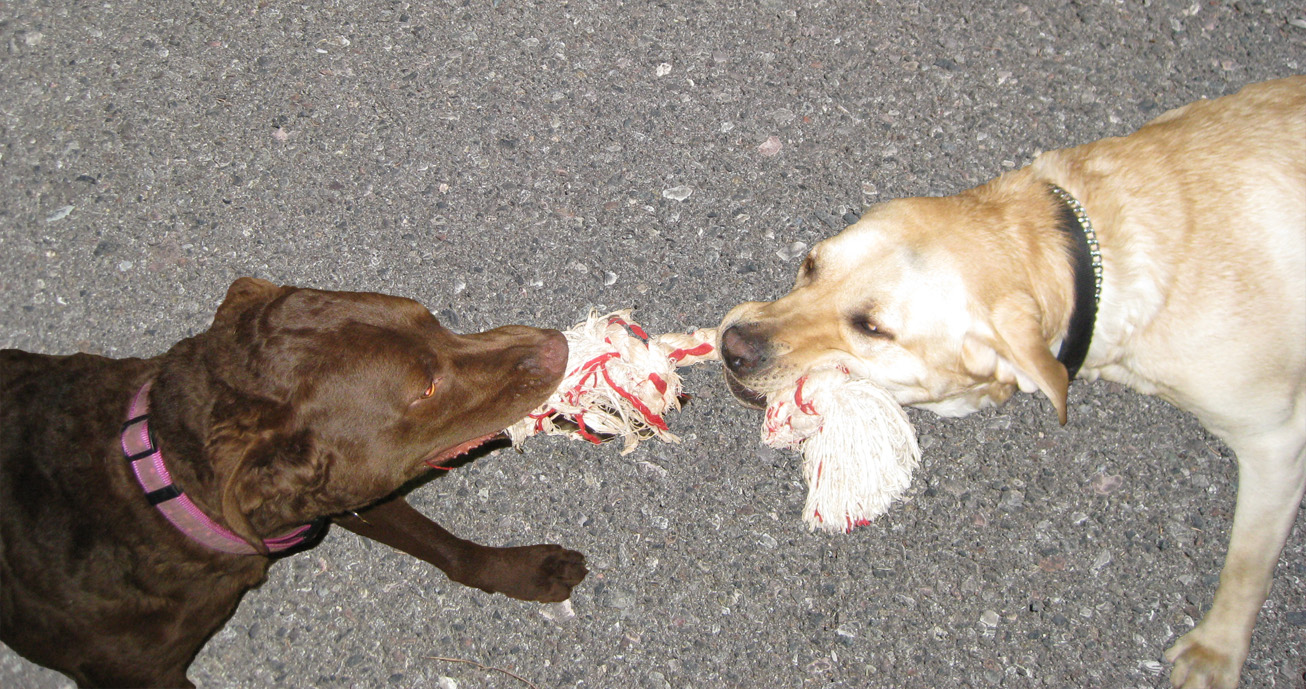 and….
we need to consider the polarity of each bond…
then… which side of the whole molecule 
	gets a bigger share of the shared electrons
In order to think about polarity for molecules with more than two atoms, 
we must remember the shape (geometry) of the molecule we are working with:
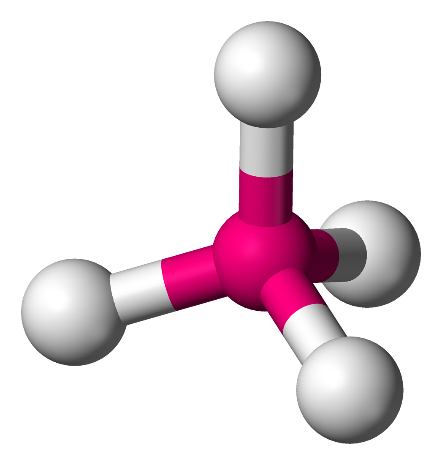 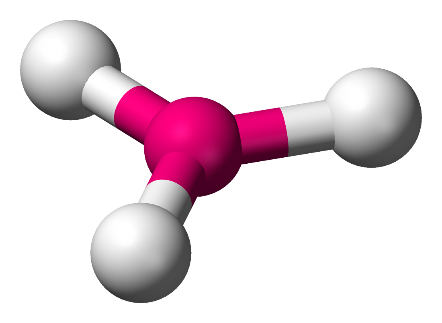 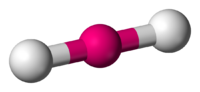 linear
trigonal planar
tetrahedral
and….
we need to consider the polarity of each bond…
to determine the polarity of a molecule…
	we need to determine if one side of the WHOLE molecule
	is more (-)  (and the other side more (+))
a “little bit” positive
+
-
a “little bit” negative
to determine the polarity of a molecule…
	we need to determine if one side of the WHOLE molecule
	is more (-)  (and the other side more (+))
a “little bit” positive
+
-
a “little bit” negative
remembering that electrons shift towards the atom(s) that are
	__________________________________

can you draw a line through _________________________
and end up with ______________________
and ________________________________
more electronegative
the center of the molecule
more (-) on one side
more (+) on the other side
it is hard to figure out 
the center of the molecule
model with some hula hoops… CO2 and H2O
model with some hula hoops

the humans represent the nuclei
the hula hoops represent the shared electrons

center of molecule = center of mass
       draw a line through

shift shared electrons (hula hoops) towards the more EN atom(s)

is there more “hula hoop” on either side of the center?
	yes = polar
	no = not polar
O
C
O
shared electrons shift towards the more EN atoms… the oxygens
+
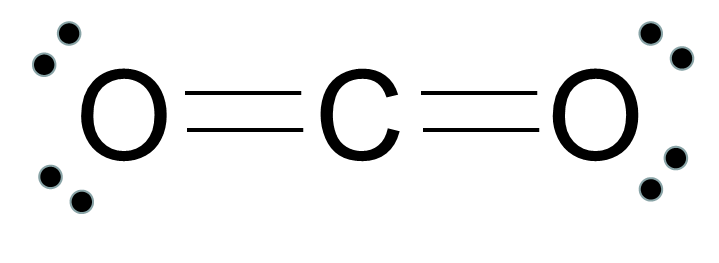 e- e- e- e-
e- e- e- e-
-
-
e- e- e- e-
e- e- e- e-
even though the electrons have shifted towards the O atoms,
the electrons shifted equally in OPPOSITE directions
SO,
neither side of the whole CO2 molecule is more (-) or more (+)
NOT polar
O
H
H
the shared electrons shifted towards the O atom,
the O atom is on one side of the molecule… not in the middle
SO,
the O-side of the H2O molecule is more (-)
polar
-
O
e- e-
e- e-
e- e-
e- e-
H
H
+
+
+
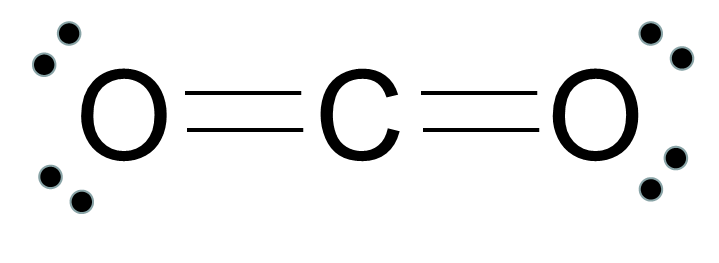 e- e- e- e-
e- e- e- e-
-
-
even though the electrons have shifted towards the O atoms,
the electrons shifted equally in OPPOSITE directions
SO,
neither side of the whole CO2 molecule is more (-) or more (+)
NOT polar
the shared electrons shifted towards the O atom,
the O atom is on one side of the molecule… 
	not in the middle
SO,
the O-side of the H2O molecule is more (-)
-
O
e- e-
e- e-
polar
H
H
+
+
+
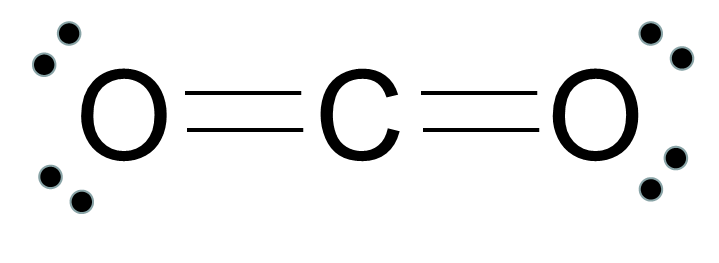 e- e- e- e-
e- e- e- e-
-
-
even though the electrons have shifted towards the oxygens,
they shifted equally in OPPOSITE directions
SO,
neither side of the whole CO2 molecule is more (-) or more (+)
NOT polar
THAT’S A LOT OF WORK
WHAT’S AN EASIER WAY?
the shared electrons shifted towards the oxygens,
the oxygen is on one side of the molecule… 
	not in the middle
SO,
the O-side of the H2O molecule is more (-)
-
O
e- e-
e- e-
polar
H
H
+
+
+
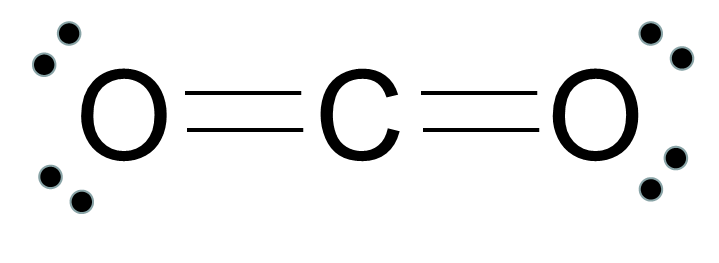 linear
e- e- e- e-
e- e- e- e-
-
-
the “corners” are
___________
the same
NOT polar
look at the corners of the geometry
tetrahedral
-
the corners are ___________
different
O
e- e-
e- e-
polar
H
H
+
+
definition:
Non-Polar Molecule: (no side of the molecule is more (-) or more (+))

		_______________________________________________
		_______________________________________________
		_______________________________________________
		_______________________________________________
		_______________________________________________
		_______________________________________________
description:
two types:

a molecule in which all bonds are nonpolar bonds
     (electrons are shared equally in all bonds)
a molecule in which some or all of the bonds are polar
     but
     the polar bonds are symmetrically opposed
recognize by:
corners of 
the geometry
are all the same
definition:
-
+
Polar Molecule: (one side of the molecule is more (-) and the other more (+))
 
		_______________________________________________
		_______________________________________________
		_______________________________________________
		_______________________________________________
description:
recognize by:
corners of 
the geometry
are NOT all the same
a molecule in which some or all of the bonds are polar
and
the bond polarities are asymmetrically opposed
look at the corners of the geometry
linear
trigonal planar
tetrahedral
X
X
X
the corners of the geometry
may be occupied by an atom
or a non-bonding pair
look at the corners of the geometry
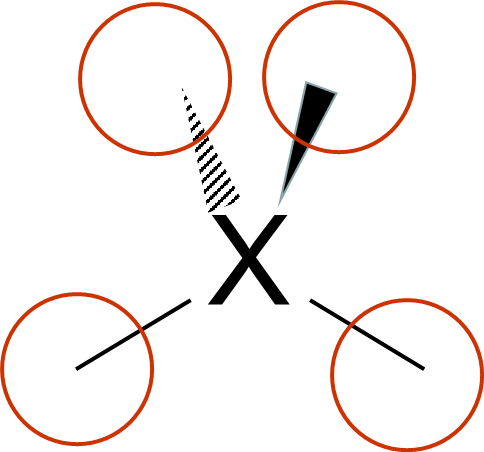 tetrahedral
H
H
the same
corners are _____
so, __________
NOT polar
H
H
H
H
H
different
N
C
O
corners are _____
so, __________
polar
corners are _____
so, __________
different
H
H
polar
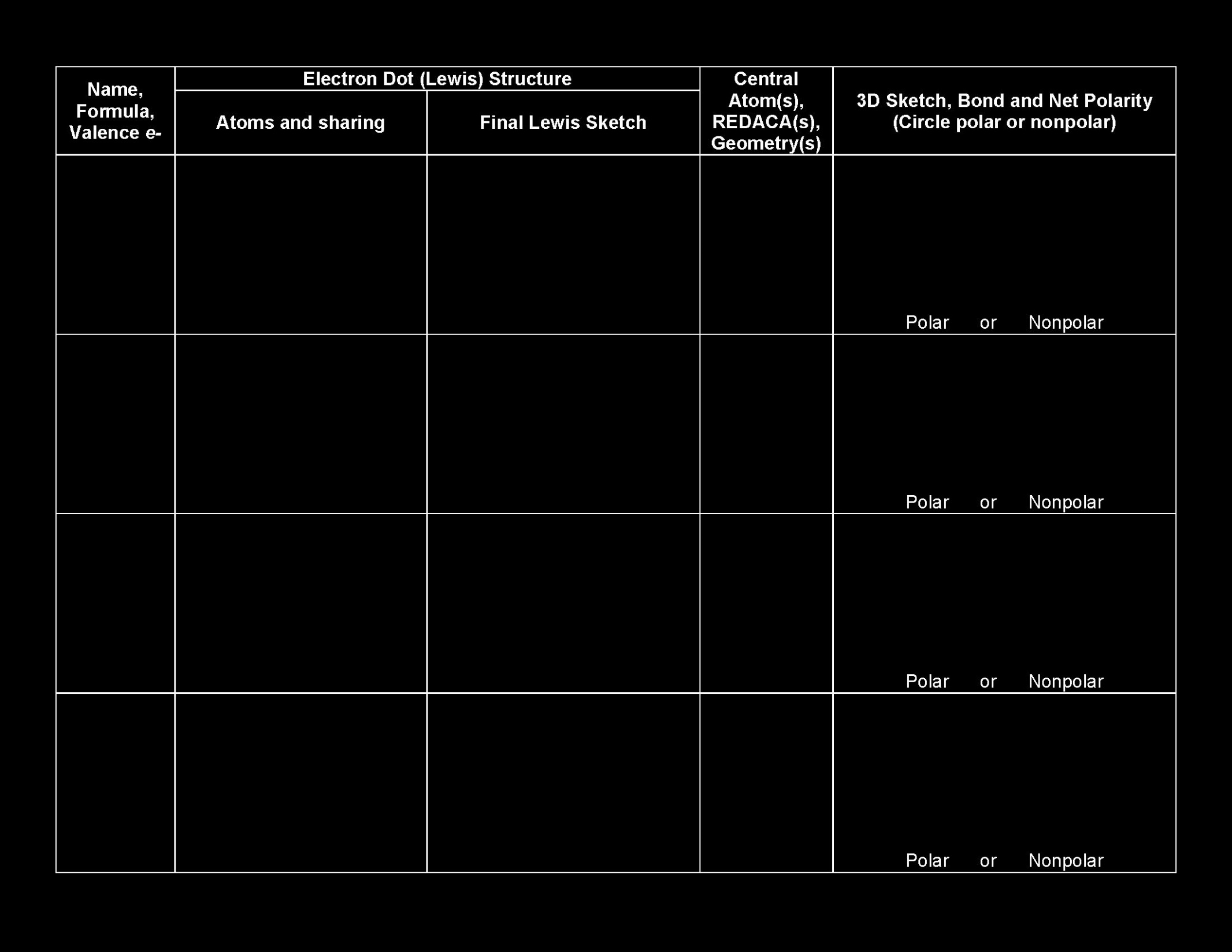 H5P2
H5P3

Part 3….
BIG Molecules and Ionic Substances
molecules ….
	nonmetals to nonmetals – covalent bonds
				electrons shared





ionic substances ….
	metals to nonmetals – ionic bonds
				electrons transferred
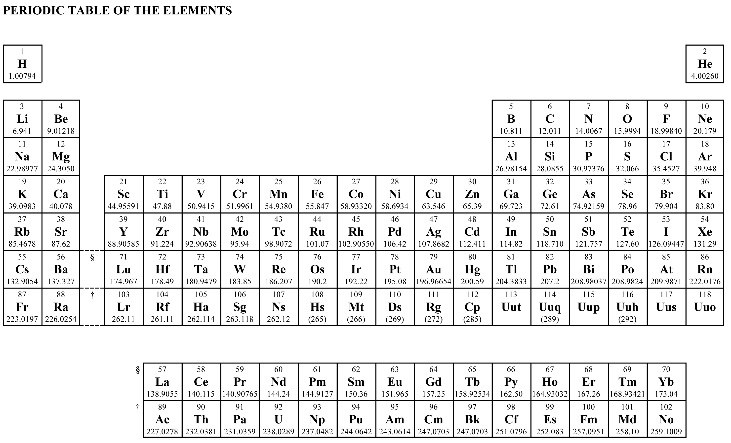 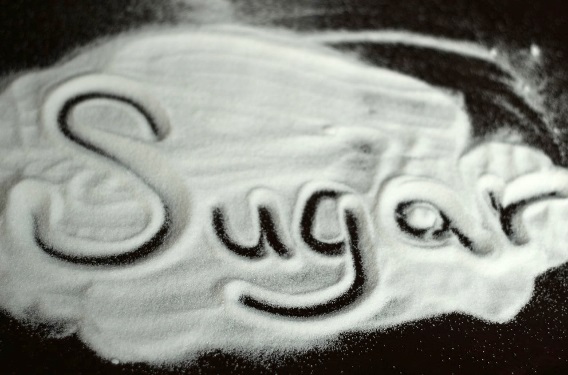 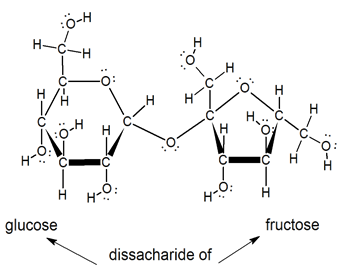 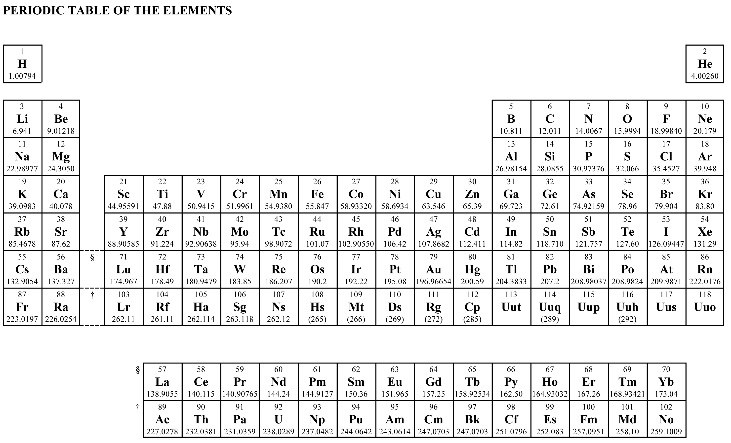 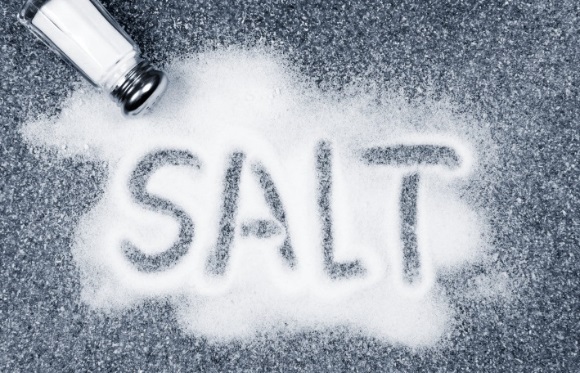 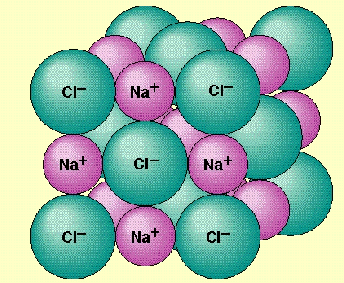 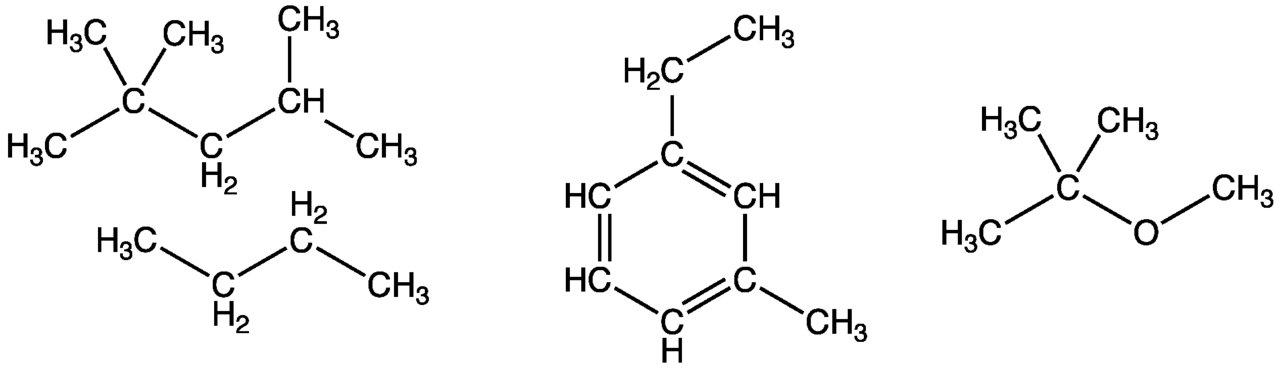 some of the components of gasoline
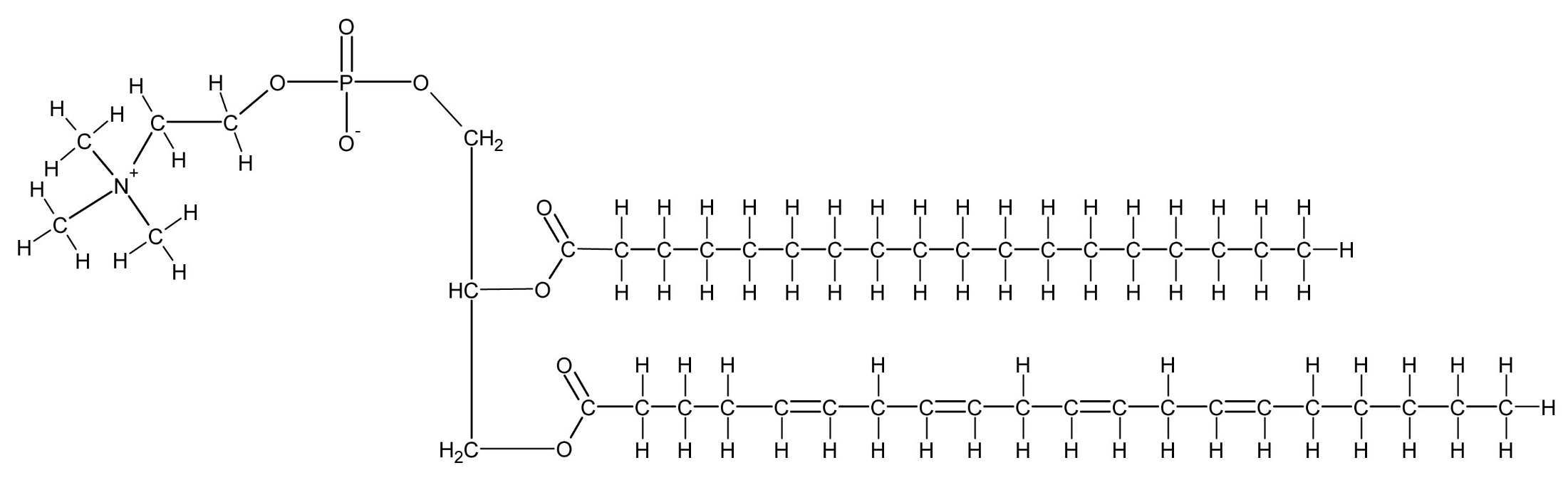 key component of the cell membrane
phospholipid ___________________________
   (phosphatidyl choline)
soap particle (sodium stearate)
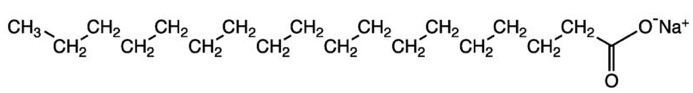 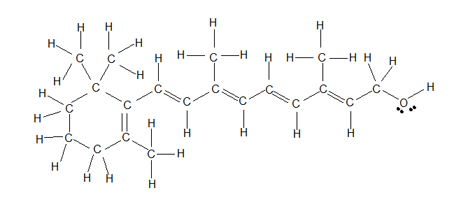 Vitamin A
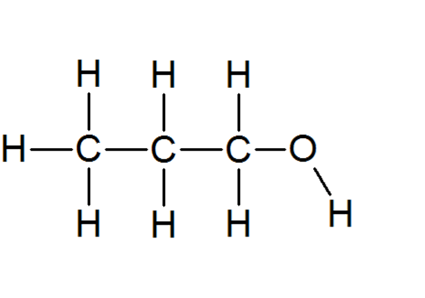 isopropanol
Vitamin C
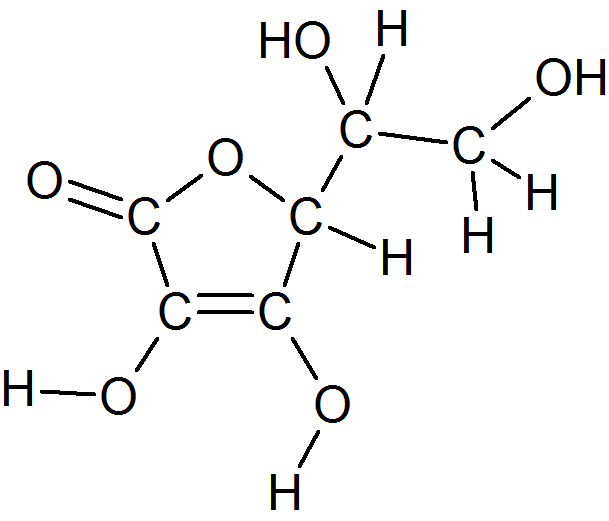 Sucrose
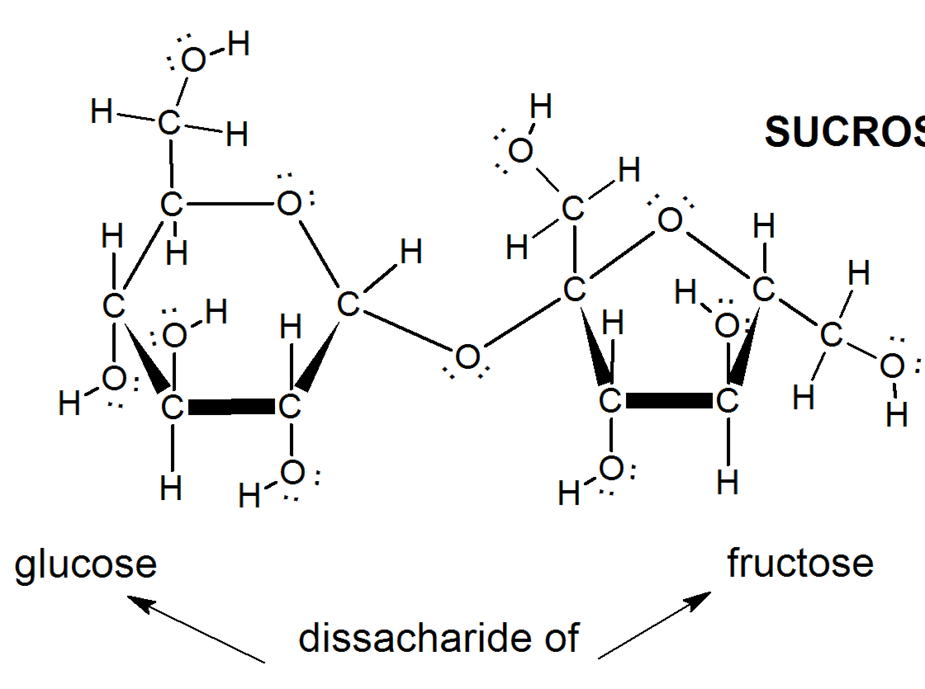 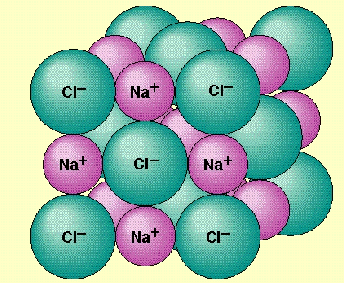 Sodium Chloride ______________
common table salt
Hydroxyapaptite _________________
    2[Ca]2+[PO4]3-[OH]-
bone and teeth
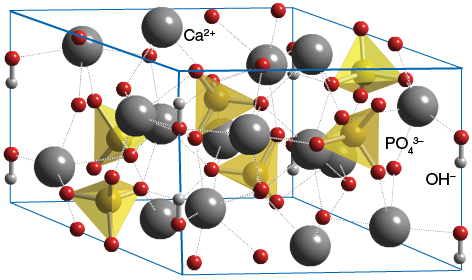 more than 
3 central atoms…
BIG Molecules (_______________________)
nonmetal to nonmetal
nonpolar
the greater abundance of CH’s,
the more nonpolar the whole molecule
hydrocarbons
polar
the greater abundance of O’s and OH’s,
AND the more distributed throughout the structure
the more polar the whole molecule
BIG molecules can have regions that are polar 
and regions that are nonpolar
CH region = non-polar
O / OH region = polar
the CH and O/OH regions are separated
Ionic Structures (_______________________)
metal to nonmetal
electrons are transferred… from _______ to ________
so,
get ___________
	_______________________________

	_______________________________

	degrees of ___________________
	     mildly extreme (NaCl)
	     extreme
	     super duper extreme (Al2O3)
metal
nonmetal
positive ions and negative ions
fully charged particles
Extremely “polar”
Extremely “polar”
depends on
the charges on
the ions
and complexity
of structure
color code the structures…
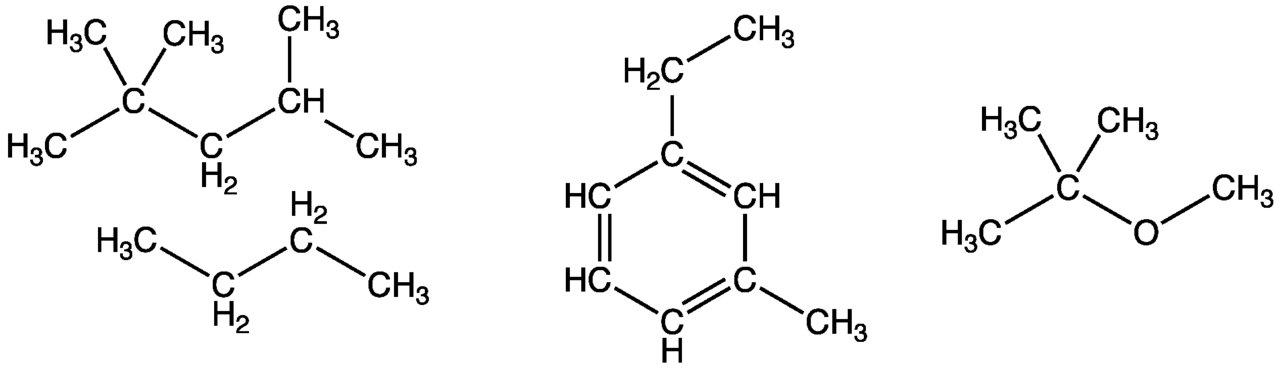 nonpolar
some of the components of gasoline
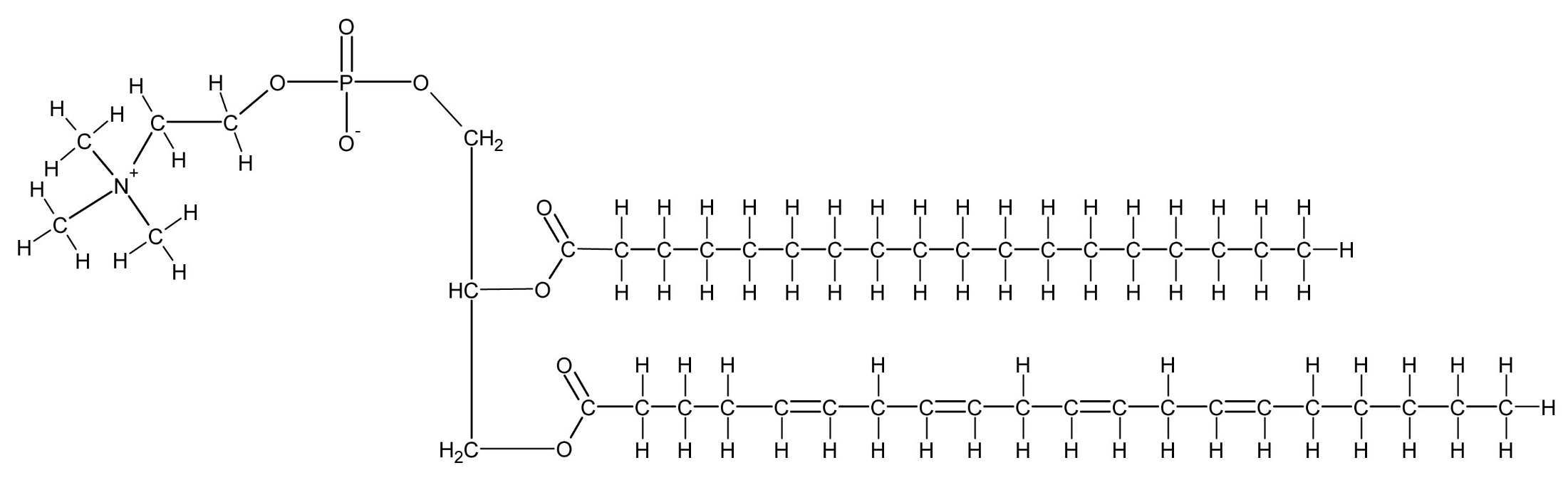 regions of CH
and O
are separated
….both
BUT… preponderance of CH… more nonpolar
key component of the cell membrane
phospholipid ___________________________
   (phosphatidyl choline)
nonpolar and ionic (polar)
soap particle (sodium stearate)
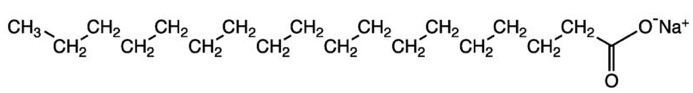 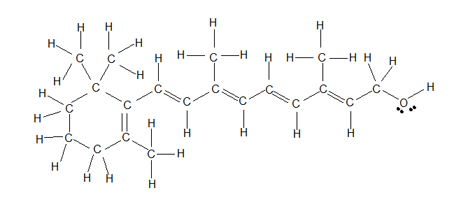 Vitamin A
both
but…
more nonpolar
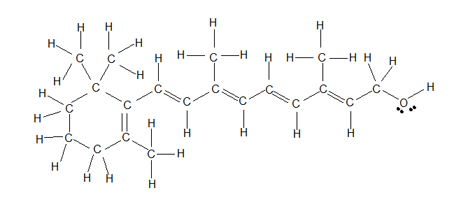 Vitamin A
both
but…
more nonpolar
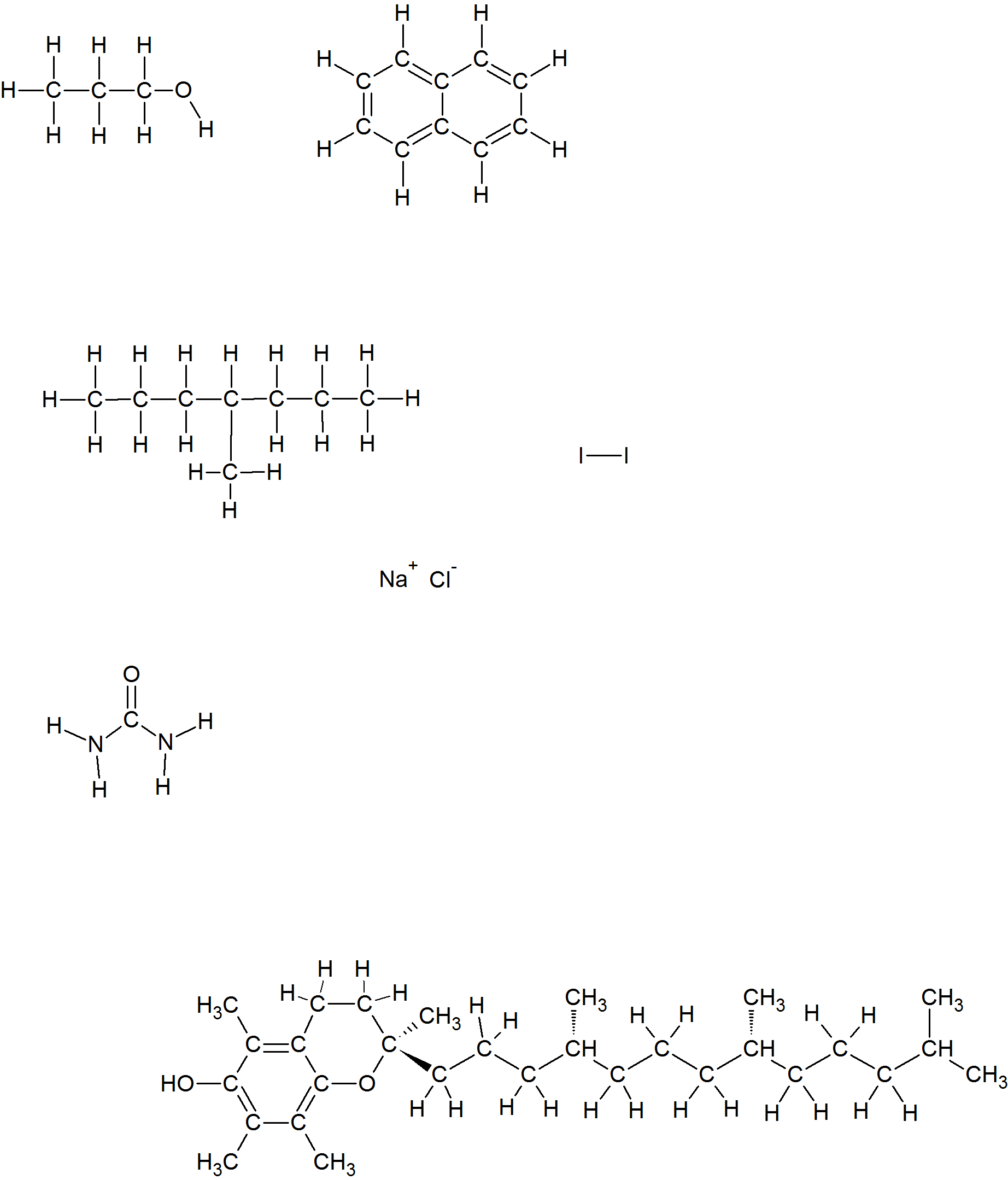 regions of CH
and O/OH
are separated
….both
AND… “not too much” of CH… 
….both
isopropanol
Vitamin C
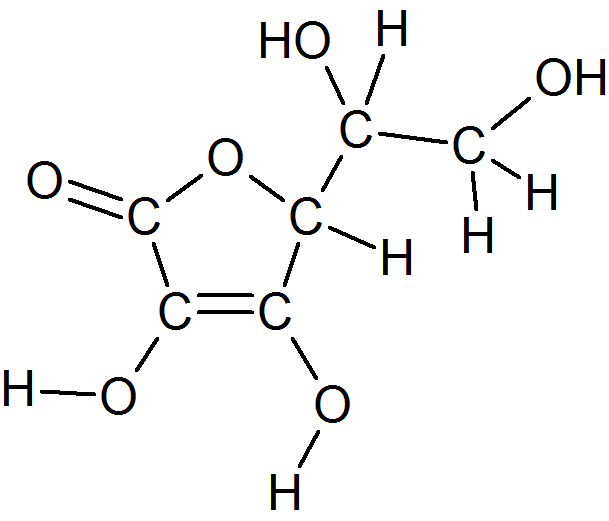 both CH and O regions…
the O regions are distributed throughout…
so, 
polar
Sucrose
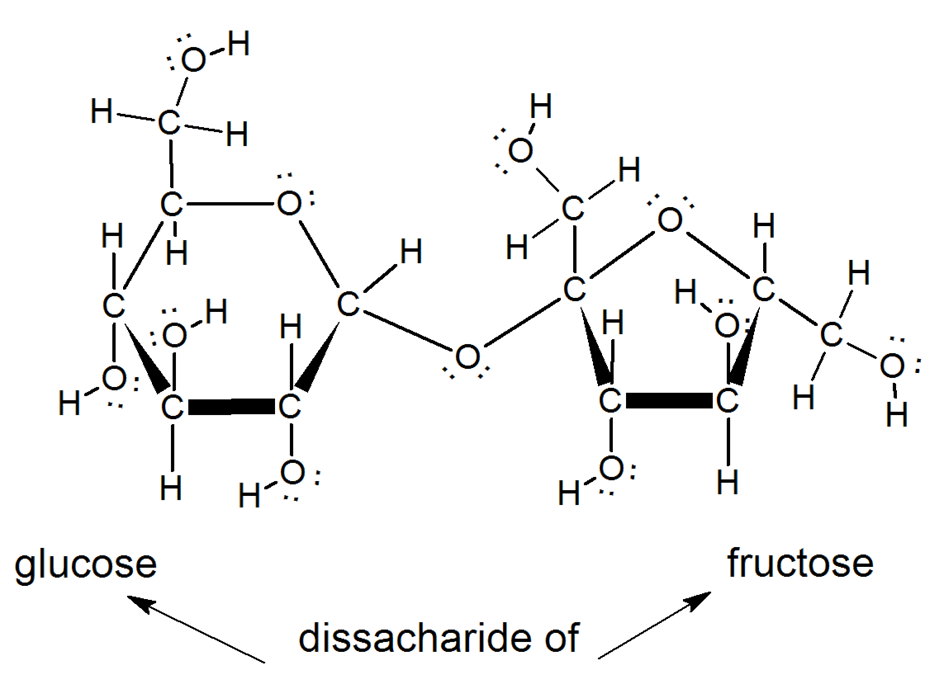 ionic (polar)
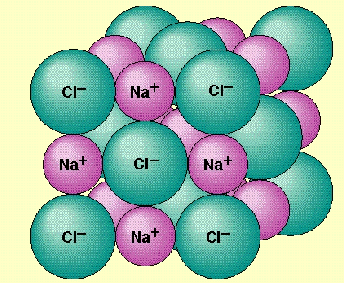 Sodium Chloride ______________
common table salt
Hydroxyapaptite _________________
    2[Ca]2+[PO4]3-[OH]-
bone and teeth
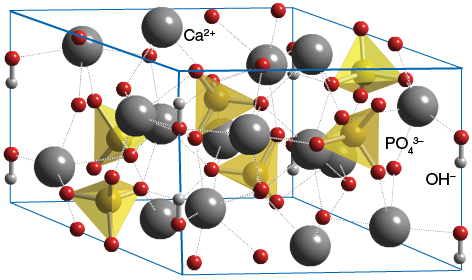 ionic (polar)
Tug of war Each finger represents an electronegativity of 0.1
    So if one end of the rope is flourine then you would have 4 people 
    using all 10 fingers
	4.0/0.1 = 40 fingers
    Carbon EN = 	2.5 
        you would have 2 people using two hands,
        and one additional person using one hand
    Hydrogen  EN = 2.1
        two people using both hands,
        and a third person using just one finger.

Distribute the rope based on a 2D representation of the molecule
+
O
C
O
-
-